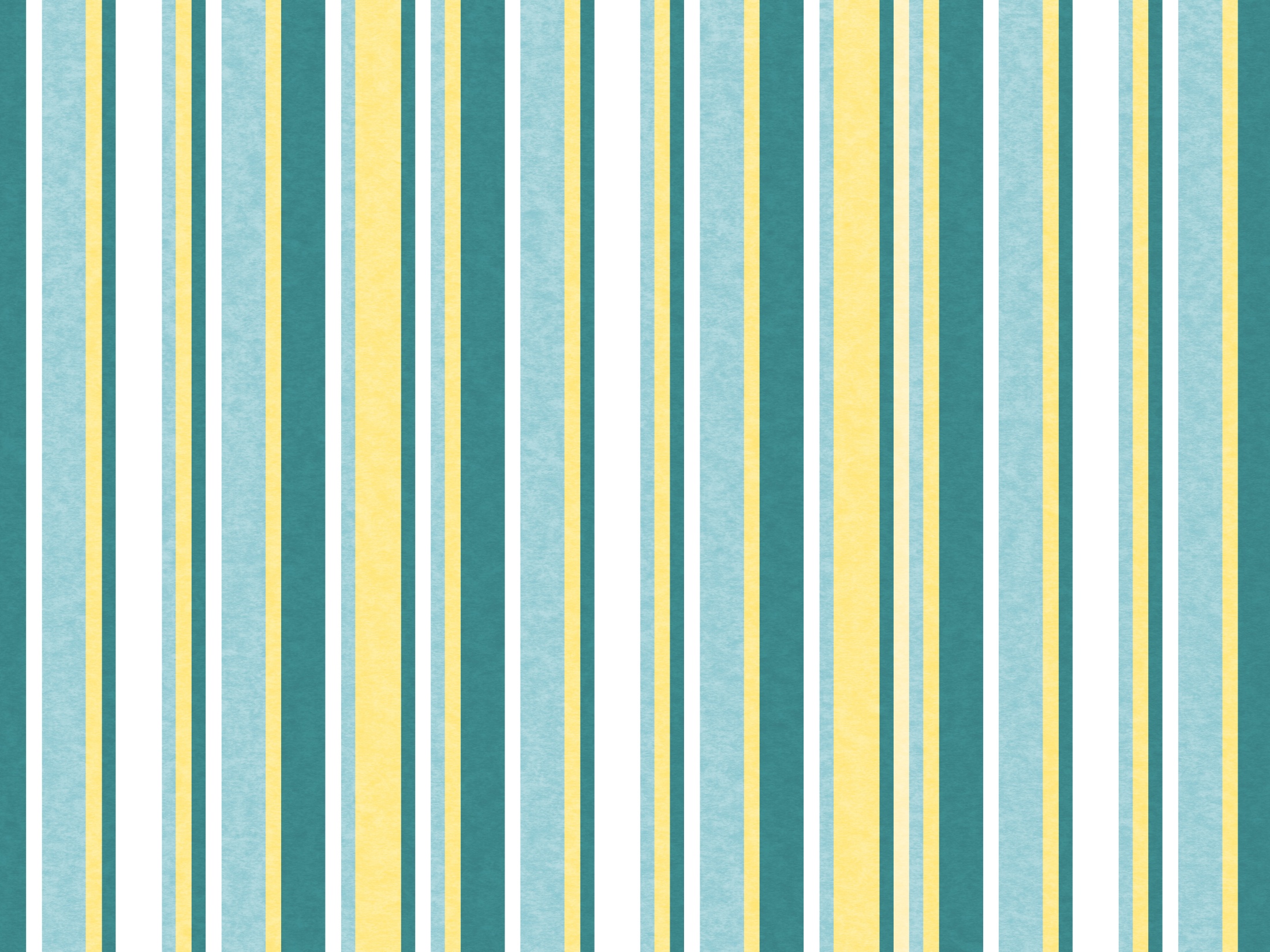 ESTUDO  METÓDICO
  O  EVANGELHO  SEGUNDO  O  ESPIRITISMO
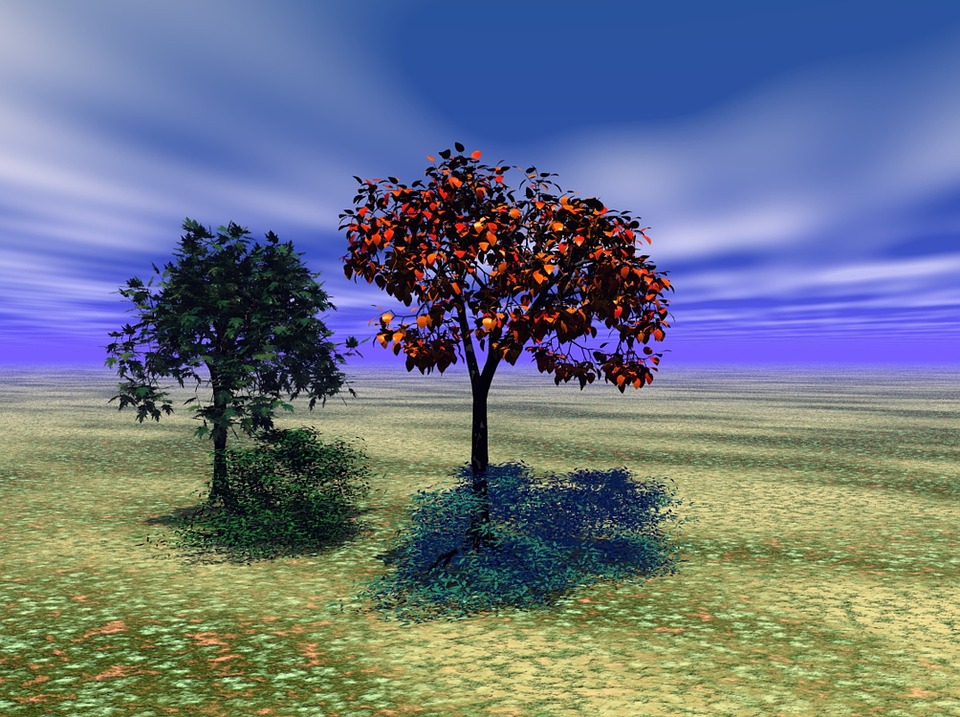 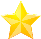 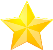 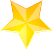 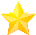 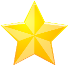 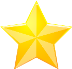 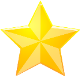 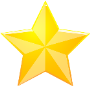 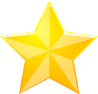 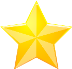 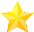 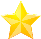 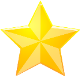 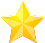 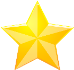 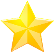 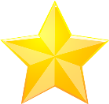 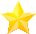 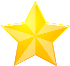 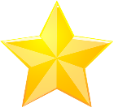 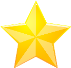 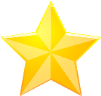 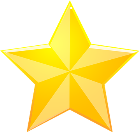 CAPÍTULO  6
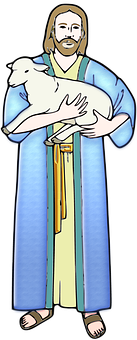 2. O  CONSOLADOR
  PROMETIDO
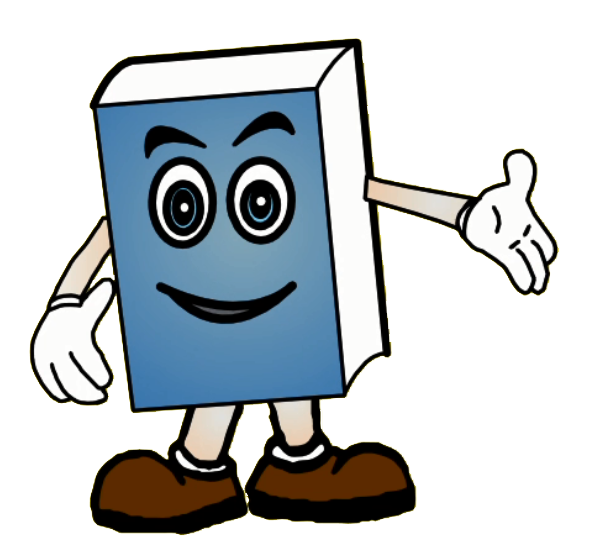 O  CRISTO  CONSOLADOR
A  PROMESSA  DO  CRISTO
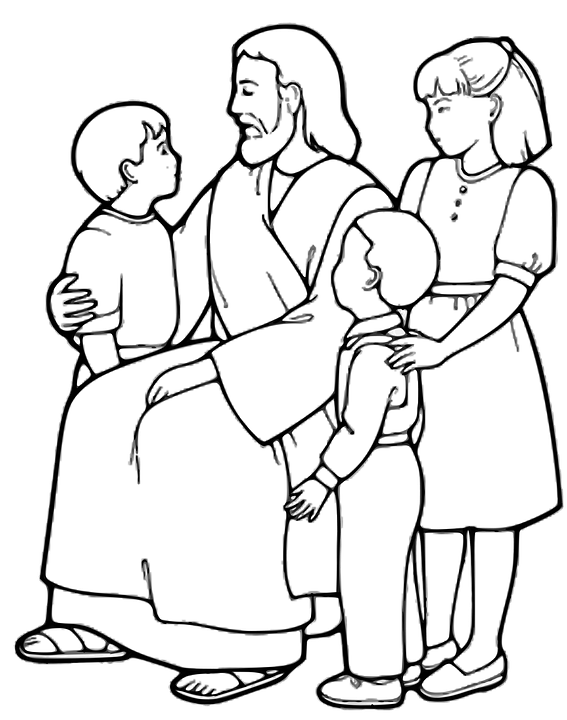 E  EU  ROGAREI  A  MEU  PAI  E  ELE  VOS
ENVIARÁ  OUTRO  CONSOLADOR;
SE  ME  AMAIS  GUARDAI  OS  MEUS  MANDAMENTOS;
João,   14:15  a  17  e  26
O  CONSOLADOR
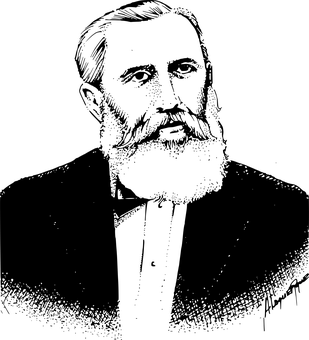 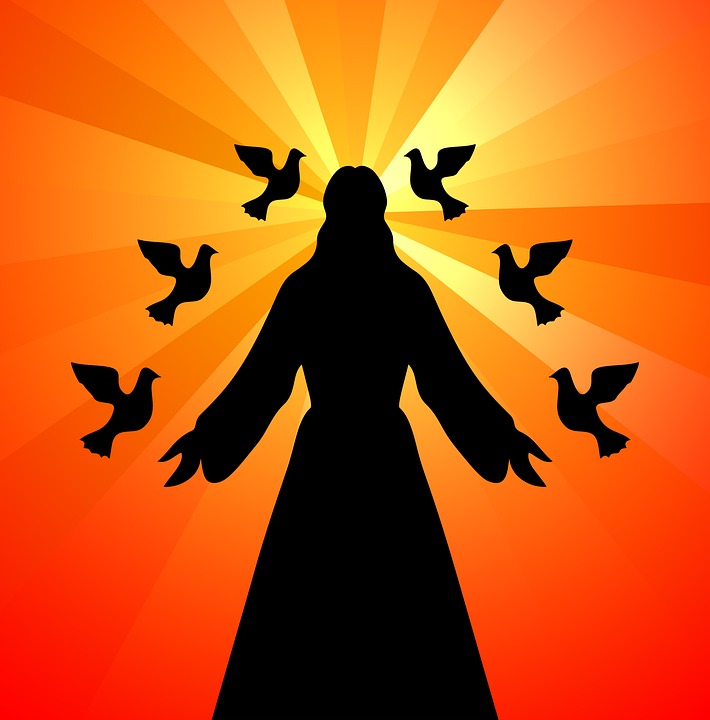 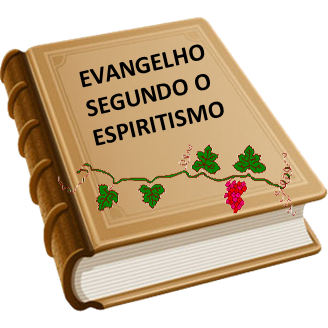 É  O  ESPIRITISMO!
OS  ENSINAMENTOS  DO  ESPIRITISMO
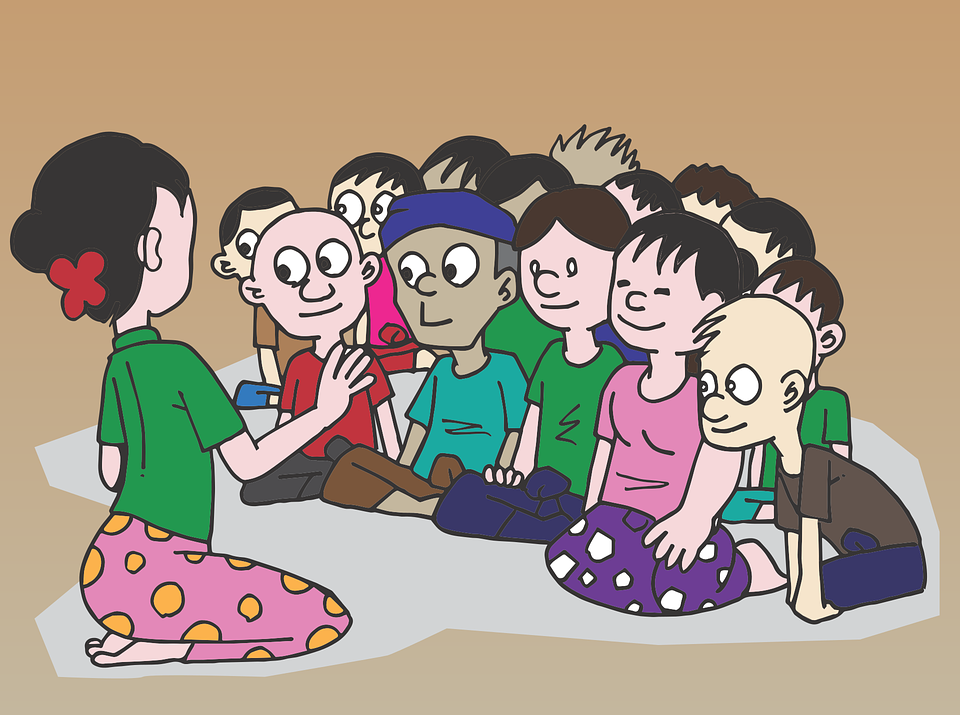 ESCLARECEM:
DE  ONDE  VIEMOS,
  PARA  ONDE  VAMOS,  PORQUE  ESTAMOS
NA  TERRA.
ABRANGEM  TODAS
AS  COISAS.
PROMOVEM  A  CONSOLAÇÃO:  PARA  TODOS  OS  SOFRIMENTOS  HÁ  UMA  CAUSA  JUSTA  E  FIM  ÚTIL.
CONCLUSÃO
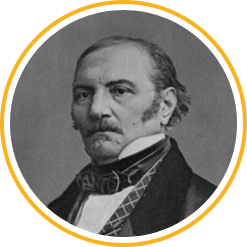 O  ESPIRITISMO
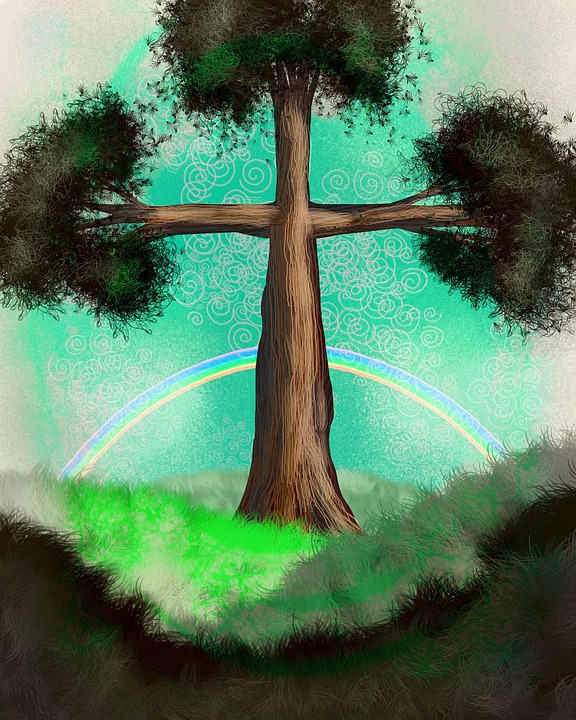 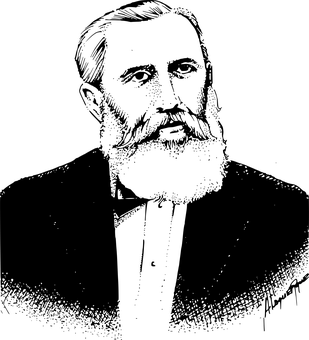 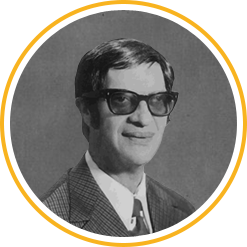 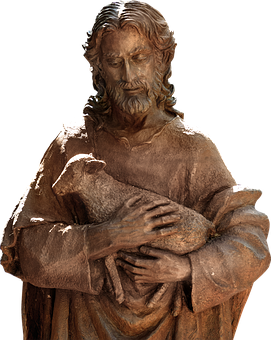 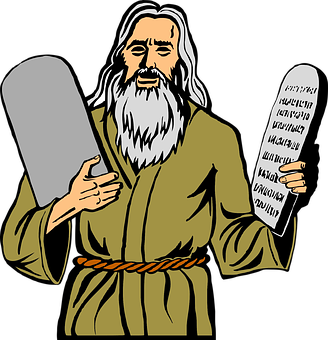 REALIZA  O  QUE  JESUS  DISSE  DO
CONSOLADOR  PROMETIDO:
CONSOLA  PELA  
FÉ  E  PELA  ESPERANÇA
ATRAI  PARA  OS  VERDADEIROS  PRINCÍPIOS  
DA  LEI  DE  DEUS
PROMOVE  O  CONHECIMENTO  DAS  COISAS
PARA  A  GENTE  PENSAR...
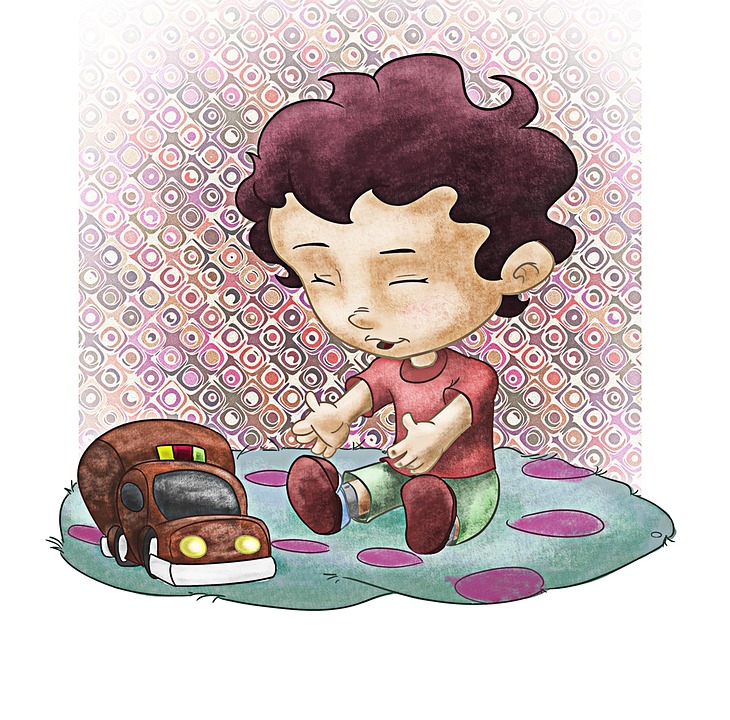 JOGO DA MEMÓRIA
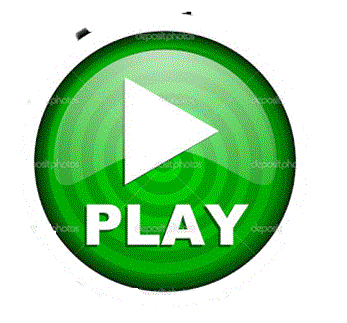 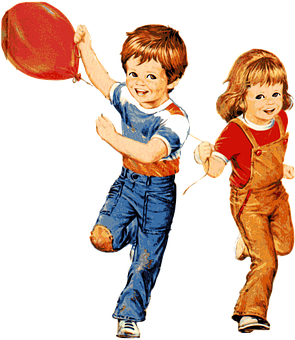 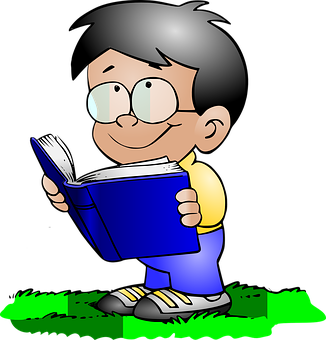 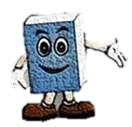 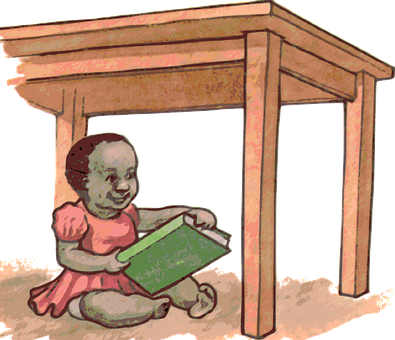 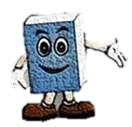 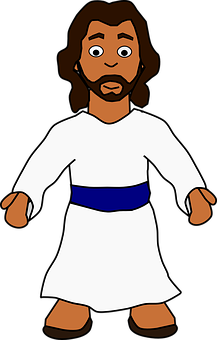 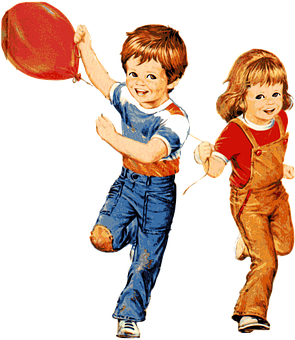 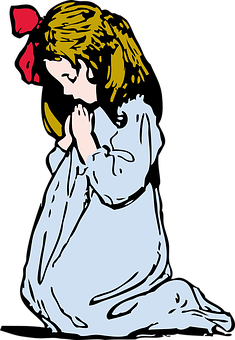 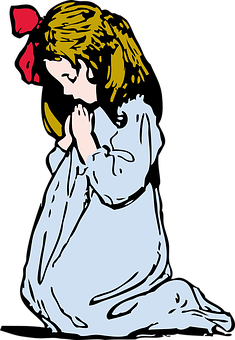 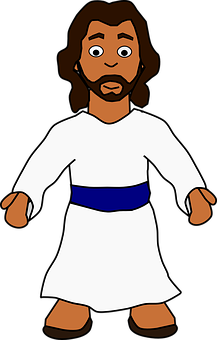 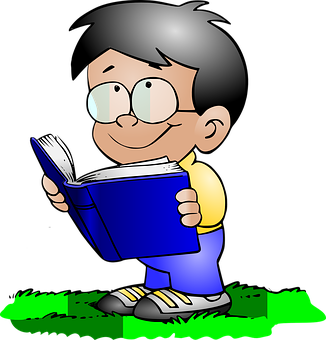 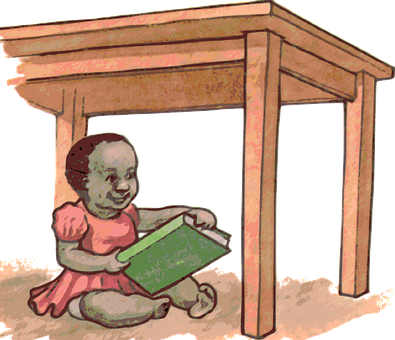 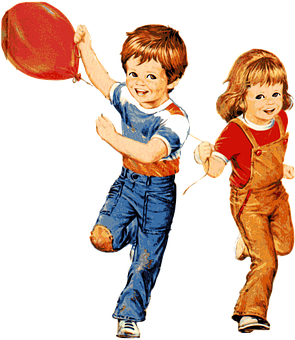 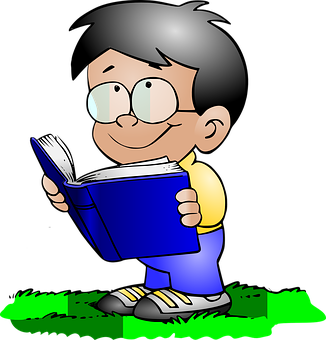 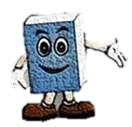 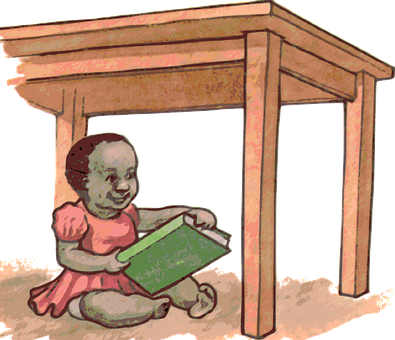 1
12
10
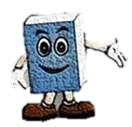 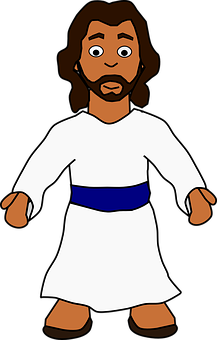 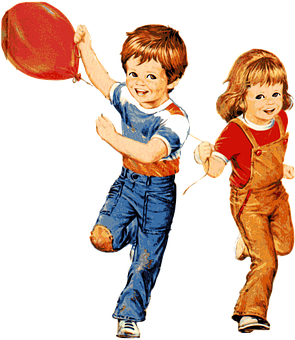 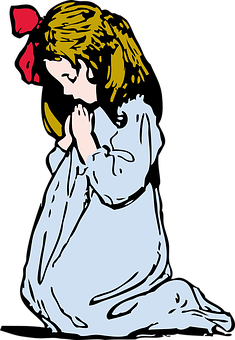 8
2
3
4
5
9
11
7
6
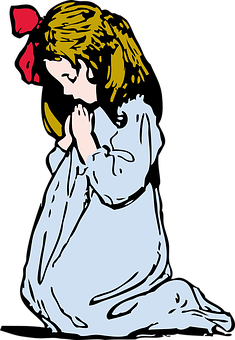 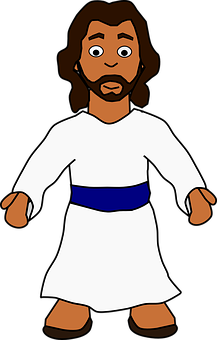 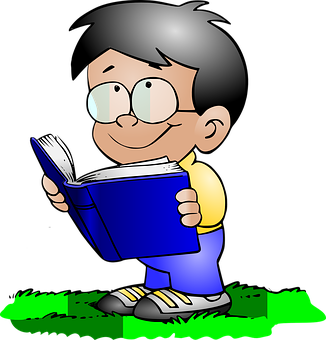 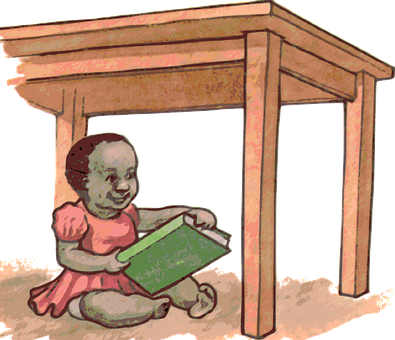